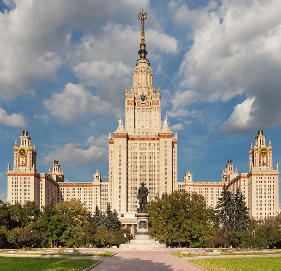 Ломоносовские чтения- 2019
СОСТАВ, СТРУКТУРА И КЛАССИФИКАЦИЯ ЭКОЛОГО- ГЕОЛОГИЧЕСКИХ СИСТЕМ
Королев В.А
Геологический факультет МГУ 
им. М.В.Ломоносова
Обсуждаемые вопросы:
Понятие об эколого-геологической системе (ЭГС)
Состав ЭГС
Структура ЭГС
Классификации ЭГС
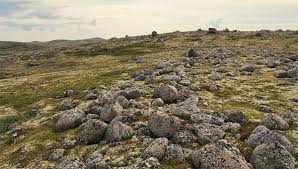 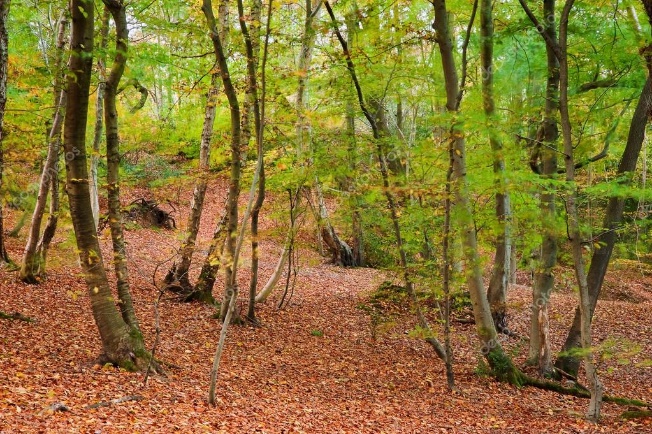 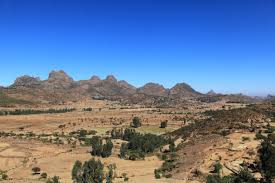 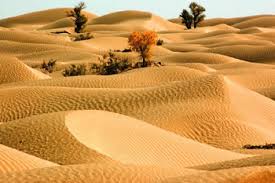 17.04.2019
1. Понятие об эколого-геологической системе (ЭГС)
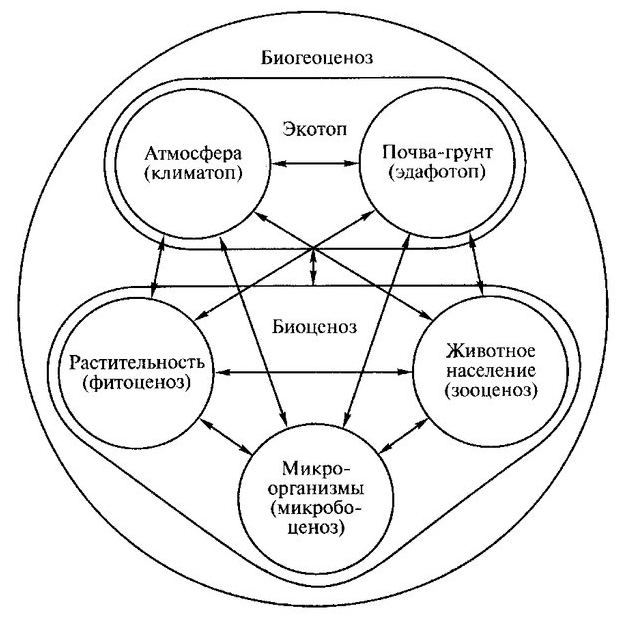 ЭГС - открытая динамичная система, состоящая из абиотической подсистемы – литотопа и эдафотопа, и биотической – биоценоза, и обладающая внутренним единством, структурой и системными свойствами.
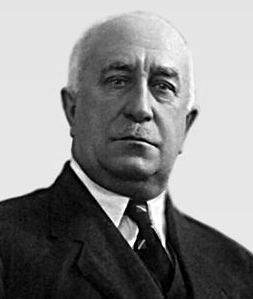 Структура биогеоценоза по В.Н.Сукачеву (1940)
В.Н.Сукачев
17.04.2019
1. Понятие об эколого-геологической системе (ЭГС)
Схема структуры экосистемы с учетом геологической составляющей и классов воздействий на нее. Точками выделены границы эколого-геологической системы: 1-5 - параметры литосферы: 1 - состав, строение и рельеф; 2 - подземные воды; 3 - геохимические поля; 4 - геофизические поля; 5 - современные эндо- и экзогенные процессы (по В.Т.Трофимову, 2009)
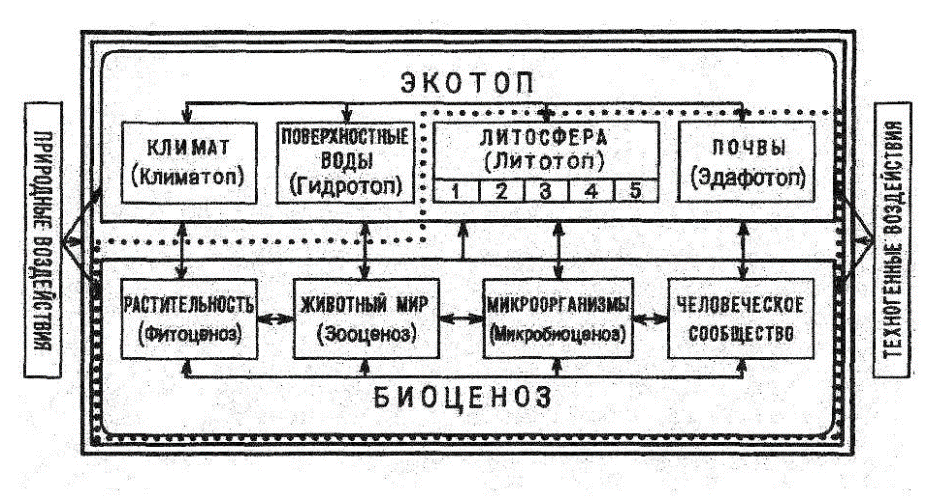 17.04.2019
2. Состав эколого-геологической системы
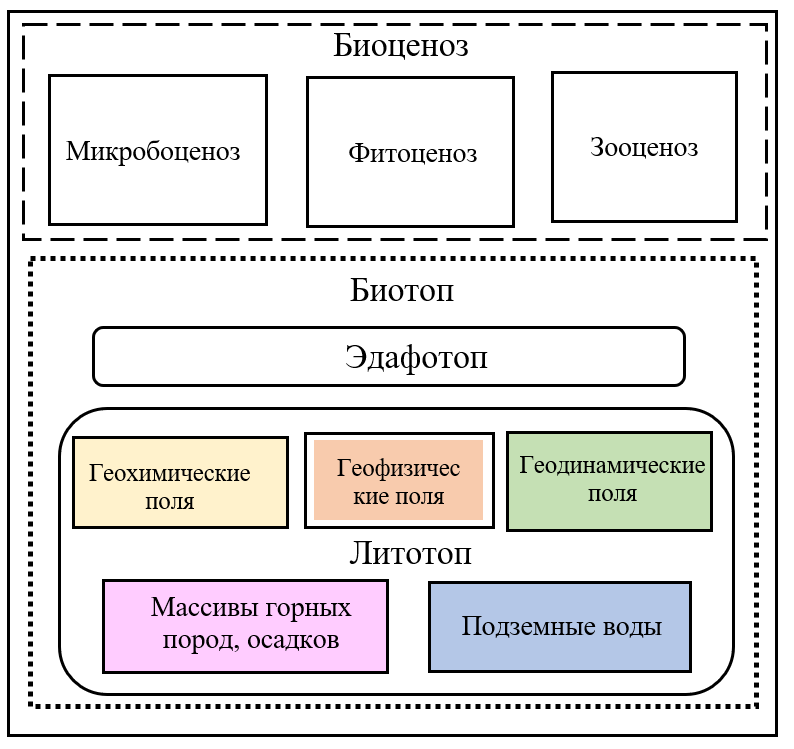 Модель состава природной сухопутной (континентальной) эколого-геологической системы (составил В.А.Королев, 2019)
17.04.2019
2. Состав эколого-геологической системы
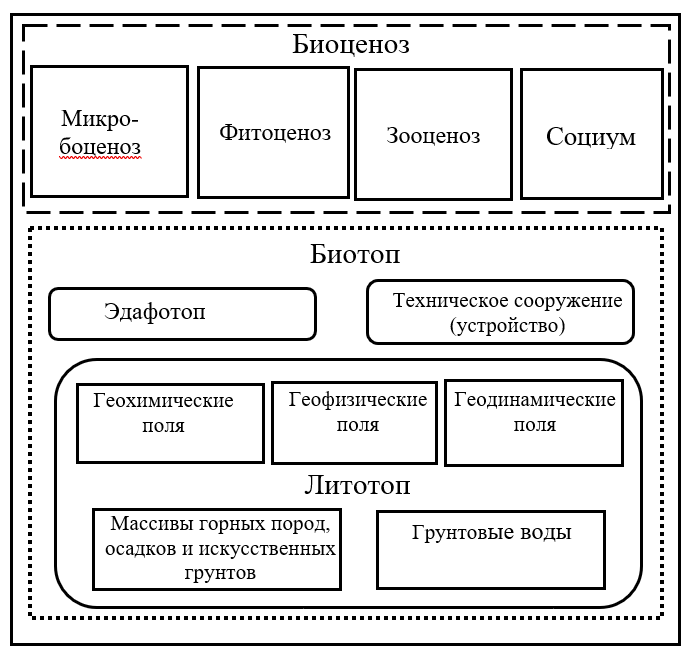 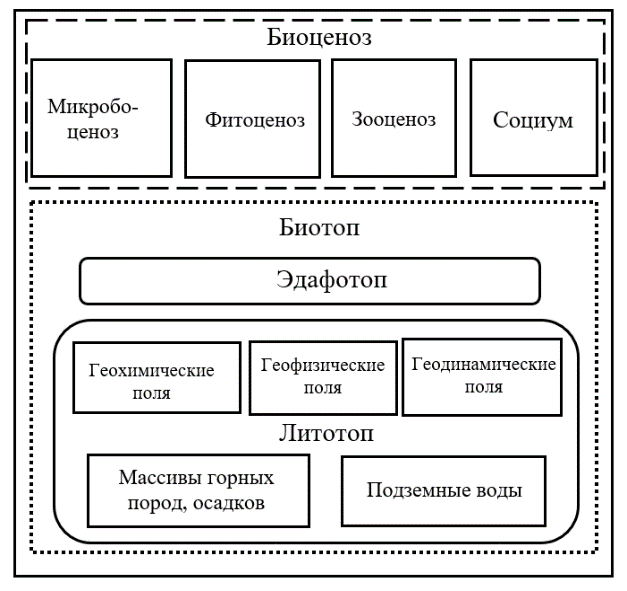 Модель состава техно-природной или природно-техногенной ЭГС с техническими объектами (или устройствами) (составил В.А.Королев, 2019)
Модель состава техно-природной или природно-техногенной ЭГС без технических объектов (устройств) (составил В.А.Королев, 2019)
17.04.2019
2. Состав эколого-геологической системы
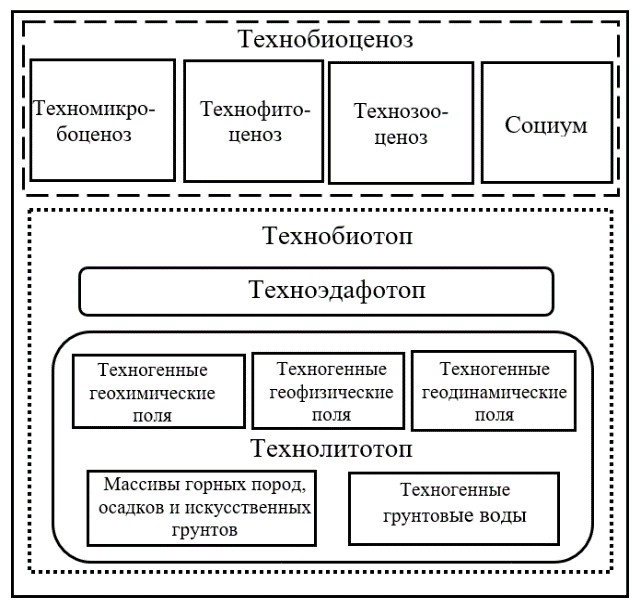 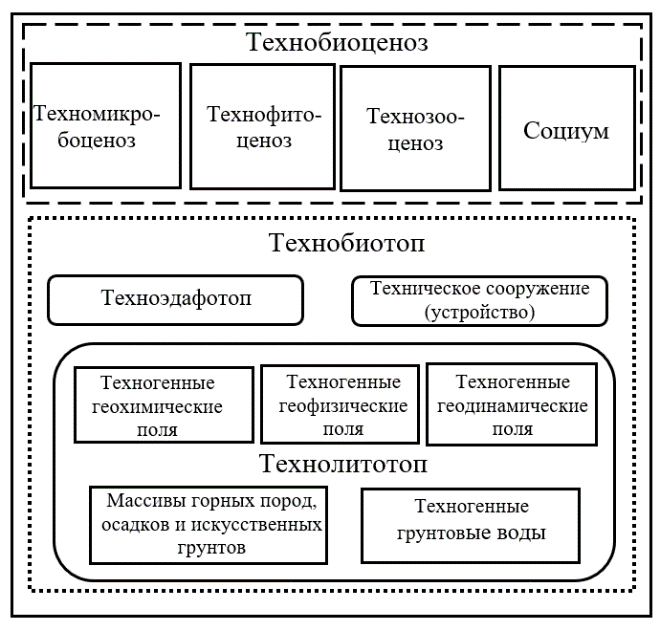 Модель состава искусственной ЭГС без технических объектов (составил В.А.Королев, 2019)
Модель состава искусственной ЭГС с техническими объектами (составил В.А.Королев, 2019)
17.04.2019
3. Структура эколого-геологической системы
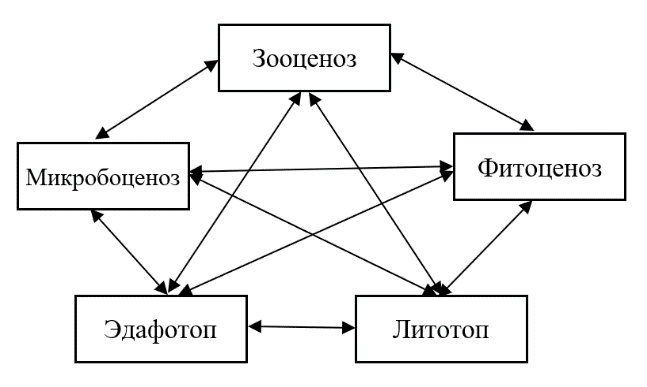 Модель структуры природной сухопутной (континентальной) эколого-геологической системы

10 взаимосвязей
17.04.2019
3. Структура эколого-геологической системы
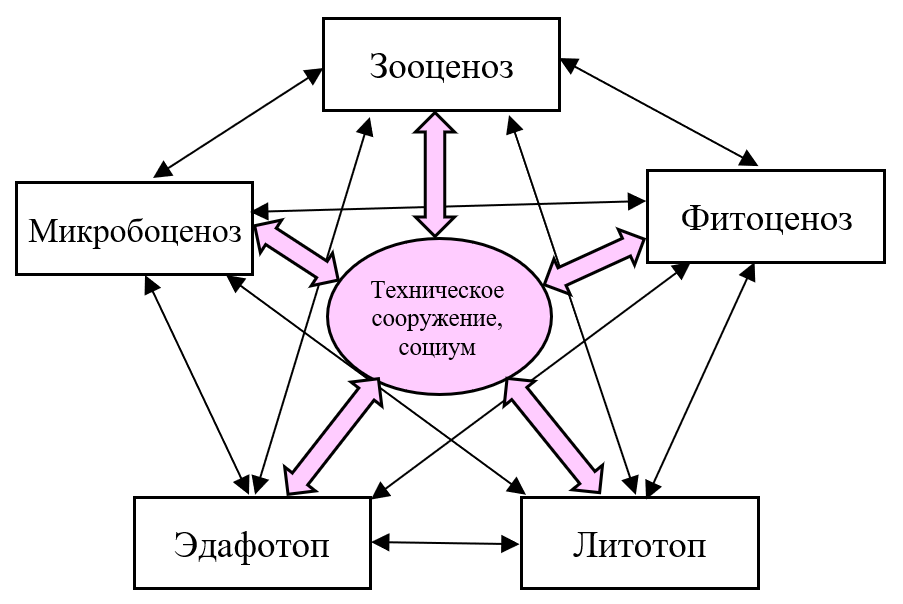 Модель структуры техно-природной или природно-техногенной сухопутной (континентальной) эколого-геологической системы (В.А.Королев, 2019)

15 взаимосвязей
17.04.2019
Структура полной и неполной ЭГС
Неполные природные ЭГС: а - пустыни (Сахара); б - «лунных гор» (Туркмения)
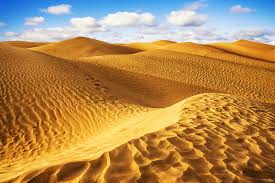 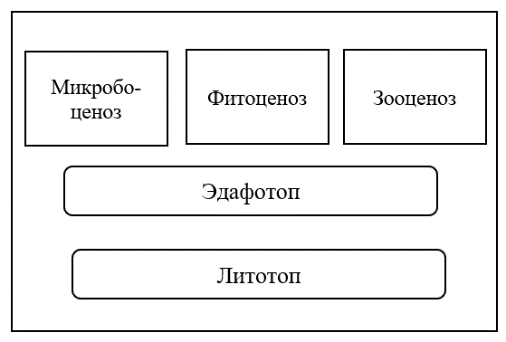 В полной ЭГС представлены все подсистемы
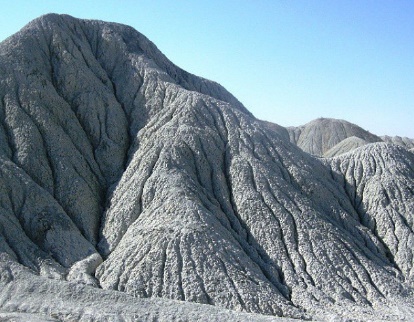 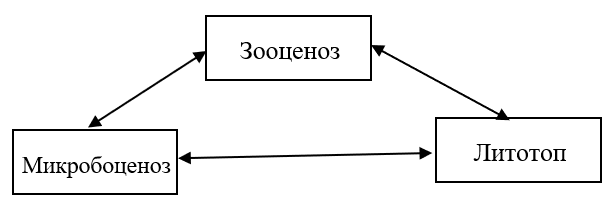 В неполной ЭГС представлены лишь отдельные подсистемы
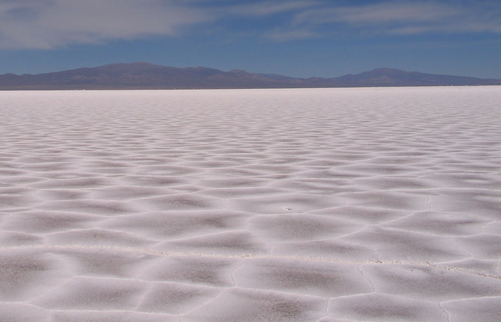 Соляная пустыня Салинас Грандес (Аргентина) – неполная ЭГС, состоящая только из литотопа
17.04.2019
4. Классификация эколого-геологических систем
Классифицировать ЭГС можно по разным признакам:
По иерархическим уровням организации
По однородности параметров состояния (по Г.К.Бондарику)
По факторам формирования (природным и техногенным)
По полноте компонентов (набору подсистем)
По видам компонентов (особенностям подсистем, литотопа)
По особенностям гидротопа (водные, сухопутные) и др.
17.04.2019
4.1. Классификация ЭГС по уровням организации
Иерархические уровни организации ЭГС (составил В.А.Королев, 2019)
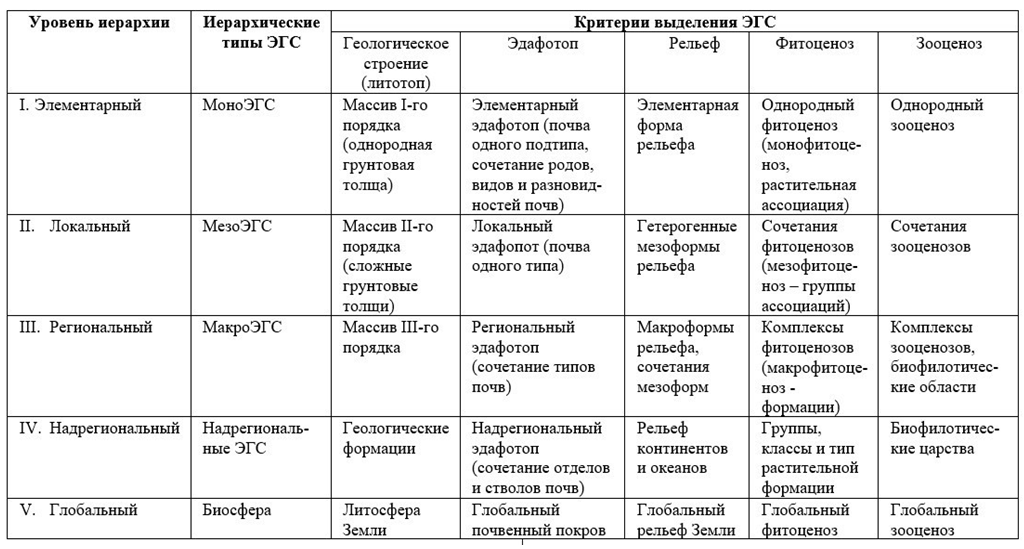 17.04.2019
4.2. Классификация ЭГС по однородности параметров состояния (по Г.К.Бондарику)
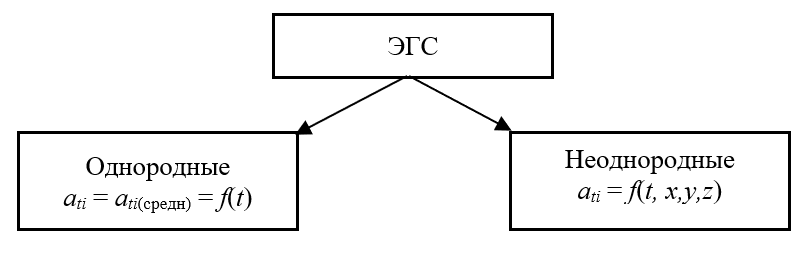 Подразделение ЭГС по однородности параметров состояния

Однородные ЭГС характеризуются средними значениями параметров в любой точке
17.04.2019
4.3.Классификация ЭГС по факторам формирования (составил В.А.Королёв, 2019)
1 – моно-ЭГС;     2 – мезо-ЭГС;    3 – макро-ЭГС; 
4 – надрегиональные ЭГС;     5 - биосфера
17.04.2019
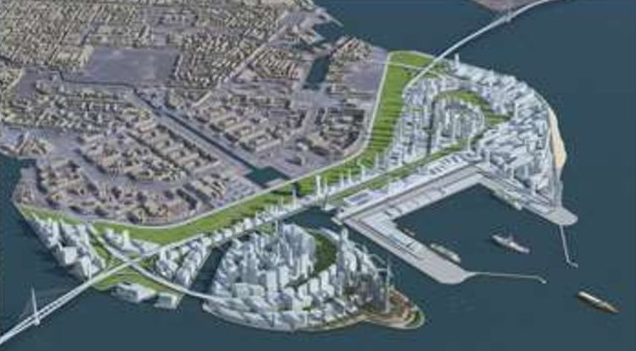 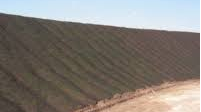 Классификация искусственных ЭГС антропогенных массивов (составил В.А.Королёв, 2019)
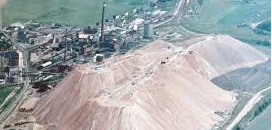 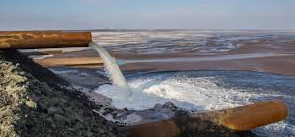 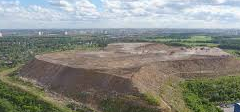 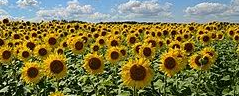 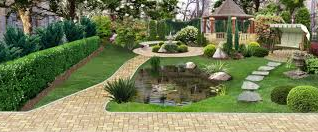 17.04.2019
4.4. Классификация ЭГС по полноте компонентов (набору подсистем) (составил В.А.Королев, 2019)
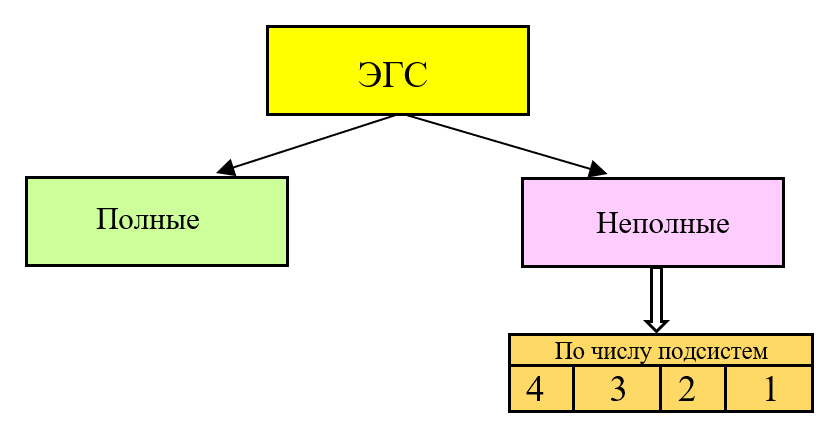 17.04.2019
4.5. Классификация ЭГС по видам компонентов (особенностям подсистем)
Типы природных эколого-геологических систем песчаных (по В.Т.Трофимову и В.А.Королеву, 2018)
17.04.2019
Выводы
Разработаны модели вещественно-энергетического состава различных ЭГС
Разработаны модели структуры ЭГС
Проанализированы признаки классифицирования ЭГС
Составлены классификации ЭГС по иерархии, однородности, факторам формирования, полноте и видам компонентов и др. признакам
17.04.2019
Спасибо за внимание!